Заботливым родителям о речевом развитии детей.
С вашими детьми работает учитель - логопед высшей квалификационной категории Фещенко Анна Павловна

Время индивидуальных занятий:

ВТОРНИК: С 1 5 -00 
ЧЕТВЕРГ: С 1 5 -00
Что такое «логопедическая служба» в детском саду?
 Логопедическая служба  - это служба, которая оказывает помощь детям с легкими нарушениями речи  и
тяжелыми нарушениями речи( по заключению ПМПК) без перевода ребенка в специализированную группу
(в случае отказа и невозможности перехода)
Зачисление детей на «логопедическую службу»
Первоочередно зачисляются дети с 5 лет, приемущественно подготовительного к школе возраста. 
Также приоритет зачисления детей  с полиморфными нарушениями речи.
Если предоставлены рекомендации ПМПК, где указано заключение ТНР (Тяжелое нарушение речи), то ребенок также имеет на приемущества посещения логопедических занятий.
Логопед осуществляет свою работу 
по 3 направлениям.
Первое направление
Логопедическая (коррекционная )работа с детьми.
Индивидуальные занятия.
(10-20 минут)
Мини- подгруппы
(20 минут)
Второе направление
Взаимодействие с узкими специалистами.
Воспитатели.
Музыкальный работник.
Физкультурный работник.
Психолог.
Медработник.
Третье направление
Взаимодействие с родителями ребенка.
Родительское собрание.
Индивидуальные консультации.
Ведение индивидуальных тетрадей для домашних рекомендации.
Основными задачами, которые решает учитель-логопед в своей работе:
формирование и развитие фонематического слуха у детей с нарушениями речи;
  коррекция нарушений звукопроизношения;
  своевременное предупреждение и преодоление трудностей речевого развития;
 привитие детям навыков коммуникативного общения;
 просветительская и консультативная работа педагогов по формированию речевого развития детей.
При формировании правильного звукопроизношения предлагается соблюдать ряд общих требований к последовательности этапов логопедической работы.1. Подготовительный этап: · Развитее слухового внимания и фонематического восприятия формируемого звука;· Формирование артикуляторных (речедвигательных) умений и навыков (артикуляционная гимнастика).2. Формирование первичных произносительных умений и навыков:· Постановка звука;· Автоматизация звука;· Дифференциация формируемого и смешиваемого звуков.3. Формирование коммуникативных умений и навыков (безошибочное употребление звуков речи во всех ситуациях общения). Автоматизация поставленного звука должна проводиться в строгой последовательности:1. автоматизация звука в слогах (прямых, обратных, со стечением согласных);2. автоматизация звука в словах (в начале слова, в середине, в конце);3. автоматизация звука в предложениях;4. автоматизация звука в чистоговорках и стихах;5. автоматизация звука в коротких, а затем в длинных рассказах;6. автоматизация звука в разговорной речи.
Совместная работа логопеда и родителей над звукопроизношением.
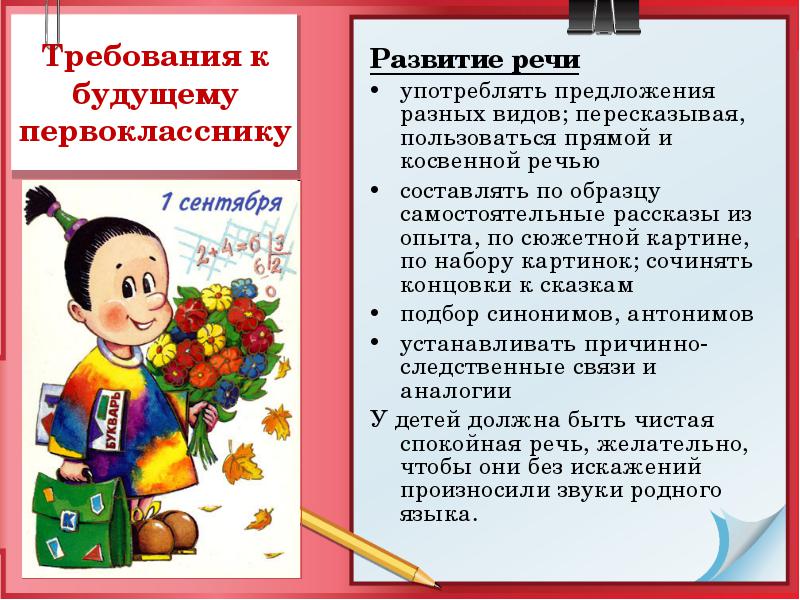 Спасибо за внимание!